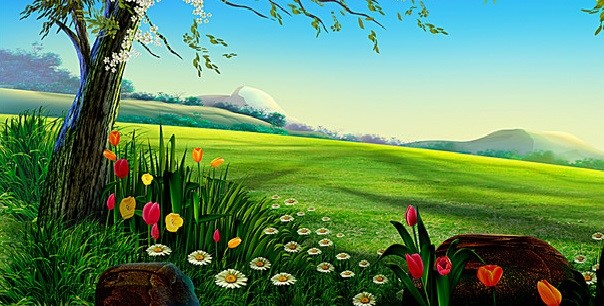 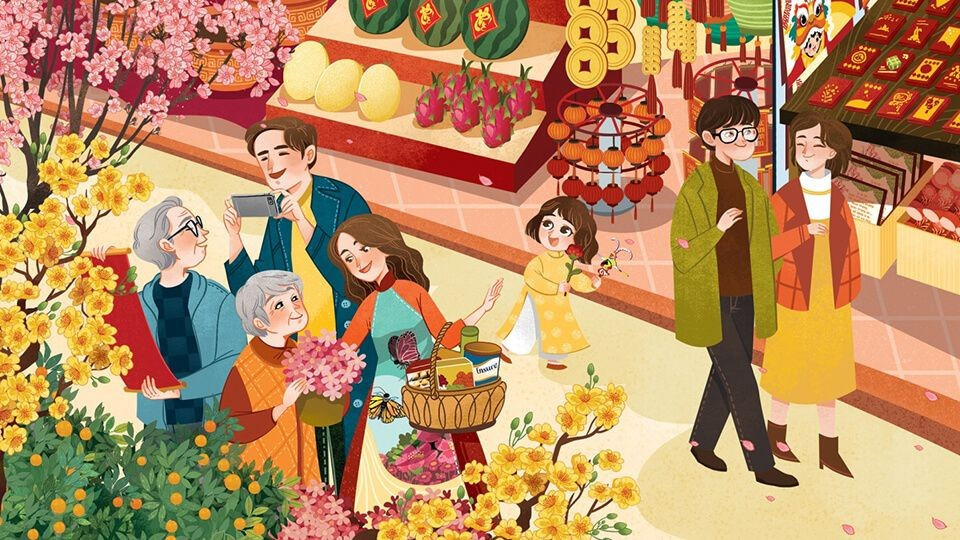 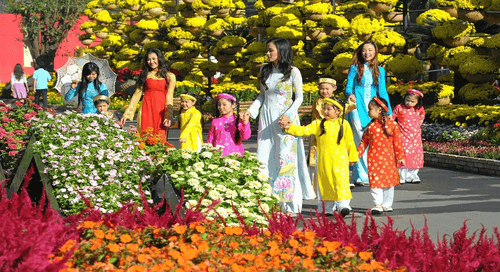 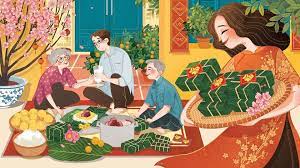 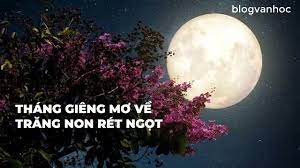 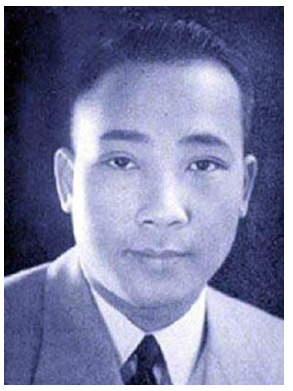 1.Tác giả
 - Vũ Bằng (1913-1984)  quê Hà Nội 
- Ông là nhà văn và nhà báo, có sở trường về truyện ngắn, tùy bút, bút kí.
2. Tác phẩm  
- Hoàn cảnh sáng tác: Tác phẩm được viết trong hoàn cảnh đất nước bị chia cắt
-  Xuất xứ: Văn bản được trích từ thiên tùy bút “Tháng giêng mơ về trăng non rét ngọt” trong tập tùy bút “Thương nhớ mười hai”.
- Thể loại : Tùy bút
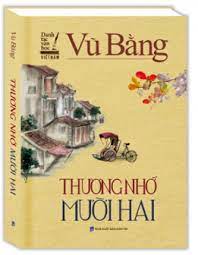 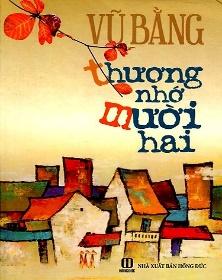 - Phương thức biểu đạt chính: Biểu cảm 
* Bố cục: 3 phần
- Phần 1: (Từ đầu đến… yêu nhất mùa xuân không phải vì thế) -> Cảm nhận về quy luật tình cảm của con người với mùa xuân.
- Phần 2: (Tiếp đến… mở hội liên hoan) -> Cảnh sắc, không khí mùa xuân  Hà Nội 
- Phần 3: (Còn lại) -> Cảnh sắc và không khí mùa xuân sau ngày rằm tháng giêng.
II Tìm hiểu văn bản 
1.  Tình cảm con người với mùa xuân 
-“ Ai cũng chuộng mùa xuân” 
 - Giống như:  non - nước , bướm - hoa, trăng - gió, trai - gái , mẹ - con, cô gái còn son - chồng 
- Nghệ thuật: điệp từ, nhân hóa 
-> Khẳng định tình cảm con người đối với mùa xuân là quy luật.
Nghệ thuật: miêu tả, so sánh, ẩn dụ nhân hóa, điệp từ, tác giả đã miêu tả mùa xuân tươi đẹp, đầm ấm, tràn trề sức sống với những nét đẹp trong cuộc sống nghĩa tình của con người, là nét văn hóa truyền thống của dân tộc VN.
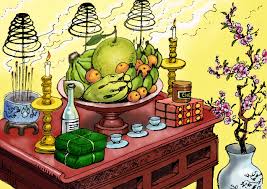 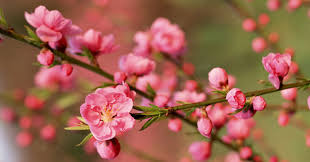 III Tổng kết 
1. Giá trị nghệ thuật
 - Trình bày nội dung văn bản theo dòng cảm xúc lôi cuốn, say mê.
 - Lựa chọn từ ngữ, câu văn linh hoạt, biểu cảm, giàu hình ảnh.
-  Có nhiều hình ảnh so sánh, liên tưởng độc đáo, giàu chất thơ
 2. Nội dung
	Bài tùy bút đã biểu lộ chân thực và cụ thể tình quê hương, đất nước, lòng yêu cuộc sống và tâm hồn tinh tế, nhạy cảm, ngòi bút tài hoa của tác giả.
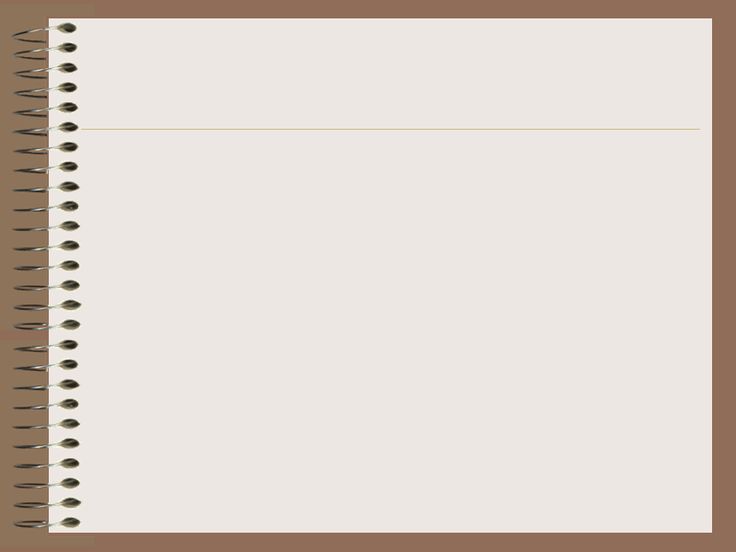 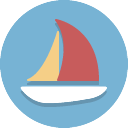 LUYỆN TẬP
Bài tập: Viết đoạn văn (khoảng 5 - 7 câu) nêu cảm nhận của em về cảnh sắc và không khí mùa xuân của quê em.
+ Lựa chọn: Đó có thể là đặc điểm thời tiết, là một nét đẹp của thiên nhiên, một phong tục, lễ hội, một cách bài trí nhà cửa,...
+ Tìm ý bằng cách nêu các câu hỏi: Khi nhắc đến mùa xuân, điều gì hiện lên đầu tiên trong tâm trí em? Khi hình dung lại rõ hơn về điều đó, em có cảm giác gì? Em hãy tìm những hình ảnh cụ thể để diễn tả những cảm giác đó...
1. Mở đoạn: Giới thiệu khái quát về cảnh sắc và không khí mùa xuân quê em.
2. Thân đoạn: Nêu những cảm nhận cụ thể chi tiết về mùa xuân; những rung cảm của bản thân…
3. Kết đoạn: Bày tỏ cảm nghĩ.
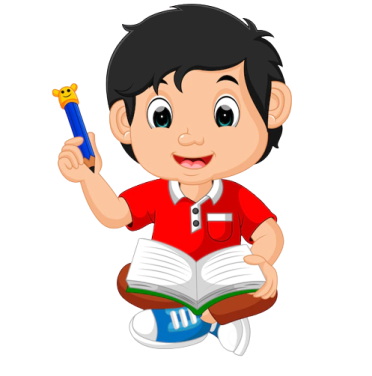 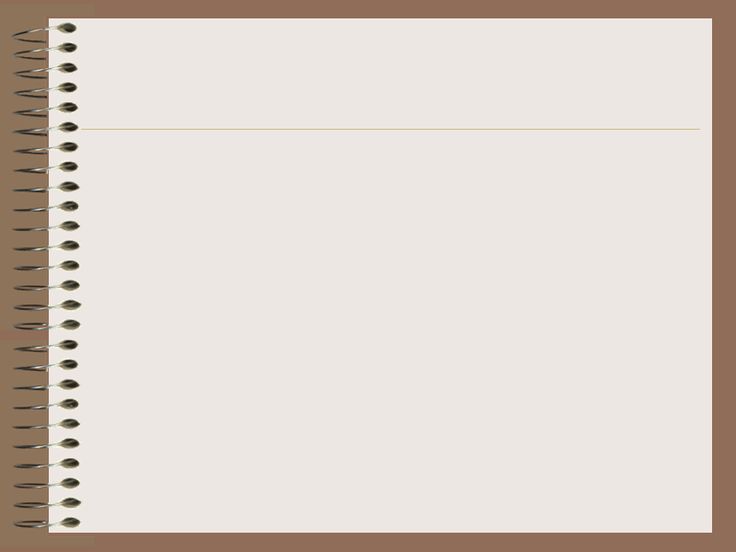 ĐOẠN VĂN THAM KHẢO
Một năm có bốn mùa thì mùa xuân ở quê tôi là mùa đẹp nhất. Những ngày đầu tiên của mùa xuân bắt đầu với sự xuất hiện của những trận mưa phùn. Những trận mưa ấy như mang theo bao nhiêu sức sống để tưới cho cây cỏ, hoa lá. Cây nào cũng như bừng tỉnh sau một giấc ngủ dài. Chúng đua nhau đâm chồi, nảy lộc đón mùa xuân về. Nhất là các loài hoa như hoa đào, hoa hồng, hoa dơn… thi nhau nở hoa khoe sắc làm cho mùa xuân trở nên thêm rực rỡ, tươi vui. Vâng, tôi yêu nhất cái xốn xang, rạo rực sắc màu mà mùa xuân mang lại cho tôi và cho mọi người là bởi thế.
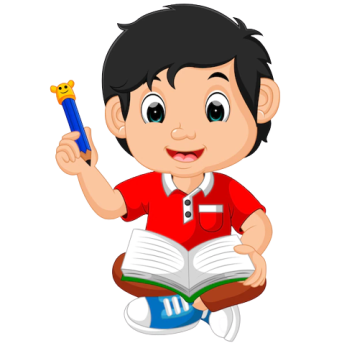 Bảng kiểm
Đánh giá kĩ năng viết đoạn văn